Министерство на земеделието и храните
Дирекция „Пазарни мерки и организации на производители“
Отдел „Подкрепа на износа и пазар на зърно“
Пазарен анализ
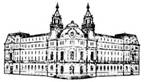 От началото на новата реколтна година, средната изкупна цена на хлебна пшеница е 258лв./тон, при 304 лв./тон за първата седмица на м. юли 2015г, което е понижение с 15,1% на годишна база

Аналогична е ситуацията и при фуражната пшеница, където понижението е 5,7%


През целия период от новата реколтна година до сега, се наблюдава постоянен тренд на спад в цените от 15%, спрямо същите периоди на миналата година


Цените в България следват аналогичните процеси на европейските пазари


На фючърсния пазар при доставка през септември пшеницата се котира на 158.5 евро/тон, през декември – 164 евро за тон и за доставка през март 2017г – 168.25евро/тон.
Средни изкупни цени за страната за реколтна 2015/2016г. и началото на 2016/2017г.
Източник: САПИ 2015-2016
Източник: ЕК, Комитет по Обща организация на селскостопанските пазари (КООСП) - формат „Полски култури”
Източник: ЕК, Комитет по Обща организация на селскостопанските пазари (КООСП) - формат „Полски култури”
Благодаря Ви за вниманието!